Казахский Национальный Университет имени аль-Фараби
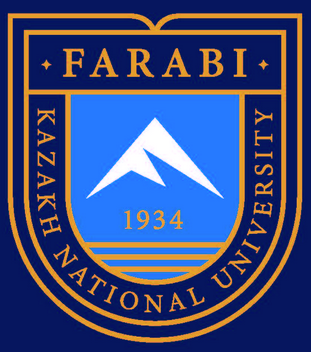 Кафедра политологии и политических технологий
Scientific writing
Абжаппарова А.А.
Старший преподаватель
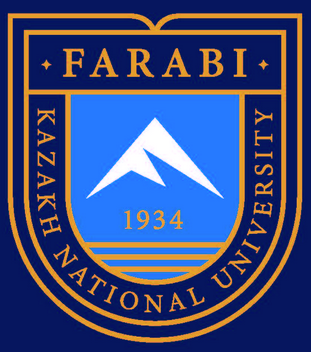 Scientific writing
Лекция 6
Принципы написания эссе.
Эссе - это прозаическое сочинение небольшого объема и свободной композиции, выражающее индивидуальные впечатления и соображения по конкретному поводу или вопросу и заведомо не претендующее на определяющую или исчерпывающую трактовку предмета.
Некоторые признаки эссе
наличие конкретной темы или вопроса. Произведение, посвященное анализу широкого круга проблем, по определению не может быть выполнено в жанре эссе.

эссе выражает индивидуальные впечатления и соображения по конкретному поводу или вопросу и заведомо не претендует на определяющую или исчерпывающую трактовку предмета
Некоторые признаки эссе
предполагает новое, субъективно окрашенное слово о чем-либо, такое произведение может иметь философский, историко-биографический, публицистический, литературно-критический, научно-популярный или чисто беллетристический характер.
в содержании эссе оцениваются в первую очередь личность автора - его мировоззрение, мысли и чувства.
Цель эссе состоит в развитии таких навыков, как самостоятельное творческое мышление и письменное изложение собственных мыслей
Структура и план эссе
Структура эссе определяется предъявляемыми к нему требованиями:
мысли автора эссе по проблеме излагаются в форме кратких тезисов (Т).
мысль должна быть подкреплена доказательствами - поэтому за тезисом следуют аргументы (А).
Аргументы - это факты, явления общественной жизни, события, жизненные ситуации и жизненный опыт, научные доказательства, ссылки на мнение ученых и др. Лучше приводить два аргумента в пользу каждого тезиса: один аргумент кажется неубедительным, три аргумента могут "перегрузить" изложение, выполненное в жанре, ориентированном на краткость и образность.
Структура эссе
вступление
тезис, аргументы
тезис, аргументы
тезис, аргументы
заключение.
При написании эссе важно учитывать следующие моменты:
Вступление и заключение должны фокусировать внимание на проблеме (во вступлении она ставится, в заключении - резюмируется мнение автора).
Необходимо выделение абзацев, красных строк, установление логической связи абзацев: так достигается целостность работы.
Стиль изложения: эссе присущи эмоциональность, экспрессивность, художественность.
Классификация эссе
С точки зрения содержания эссе бывают:
философскими,
литературно-критическими,
историческими,
художественными,
художественно-публицистическими,
духовно-религиозными и др.
По литературной форме эссе предстают в виде:
рецензии,
лирической миниатюры,
заметки,
странички из дневника,
письма и др.
Различают также эссе:
описательные,
повествовательные,
рефлексивные,
критические,
аналитические и др.
Признаки эссе
Небольшой объем.Каких-либо жестких границ, конечно, не существует. Объем эссе - от трех до семи страниц компьютерного текста.
Конкретная тема и подчеркнуто субъективная ее трактовка
Тема эссе всегда конкретна. Эссе не может содержать много тем или идей (мыслей). Оно отражает только один вариант, одну мысль. И развивает ее. Это ответ на один вопрос.
Свободная композиция - важная особенность эссе.

Непринужденность повествования. Автору эссе важно установить доверительный стиль общения с читателем; чтобы быть понятым, он избегает намеренно усложненных, неясных, излишне строгих построений.
Склонность к парадоксам
Эссе призвано удивить читателя (слушателя) - это, по мнению многих исследователей, его обязательное качество.
Внутреннее смысловое единство
Возможно, это один из парадоксов жанра. Свободное по композиции, ориентированное на субъективность, эссе вместе с тем обладает внутренним смысловым единством, т.е. согласованностью ключевых тезисов и утверждений, внутренней гармонией аргументов и ассоциаций, непротиворечивостью тех суждений, в которых выражена личностная позиция автора.
Ориентация на разговорную речь
В то же время необходимо избегать употребления в эссе сленга, шаблонных фраз, сокращения слов, чересчур легкомысленного тона. Язык, употребляемый при написании эссе, должен восприниматься серьезно.
Правила написания эссе
Из формальных правил написания эссе можно назвать только одно - наличие заголовка.
Внутренняя структура эссе может быть произвольной. Поскольку это малая форма письменной работы, то не требуется обязательное повторение выводов в конце, они могут быть включены в основной текст или в заголовок.
Аргументация может предшествовать формулировке проблемы. Формулировка проблемы может совпадать с окончательным выводом.
Ошибки при написании эссе
Плохая проверка
Утомительные предисловия. Недостаточное количество деталей
Многословие.Эссе ограничены определенным количеством слов, поэтому вам необходимо разумно распорядиться этим объемом
Длинные фразы
Когда вы закончите писать эссе, сделайте такое упражнение. Присвойте каждому абзацу букву: либо S (short), либо M (medium), либо L (long). S - менее 10 слов, M - менее 20 слов, L - 20 и более слов.
Правильное эссе имеет следующий или похожий порядок букв - M S M L M S.
Неправильное эссе характеризует такая последовательность букв - S S S M L L L.